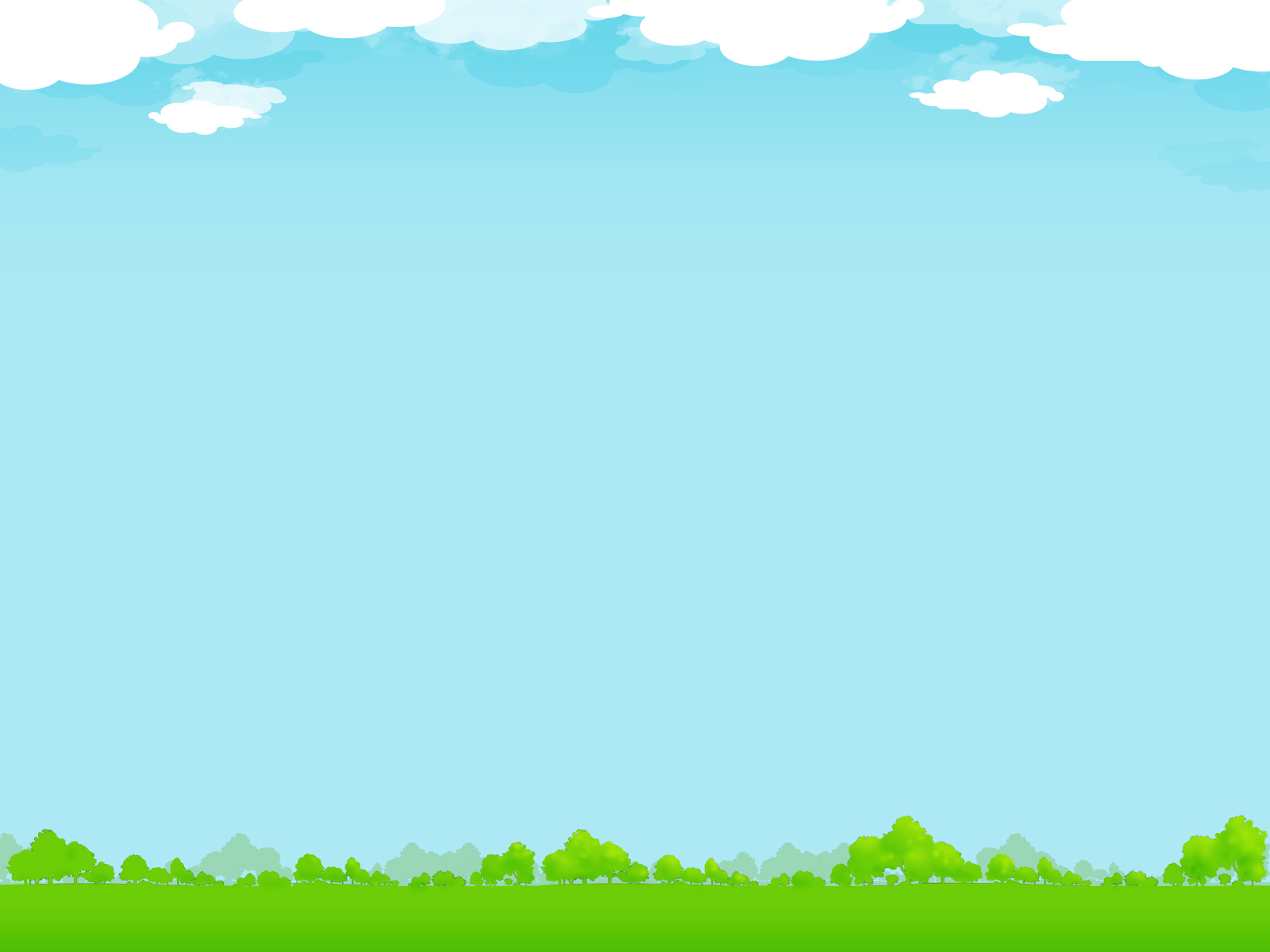 TRƯỜNG MẦM NON HOA SỮA
Hoạt động : Làm quen với toán
Đề tài : Đếm đến 4
Lứa tuổi : Mẫu giáo bé
Ôn nhóm đối tượng có số lượng 1-2
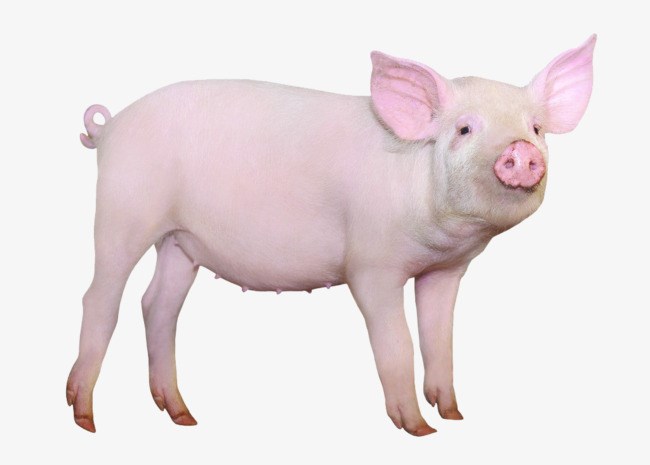 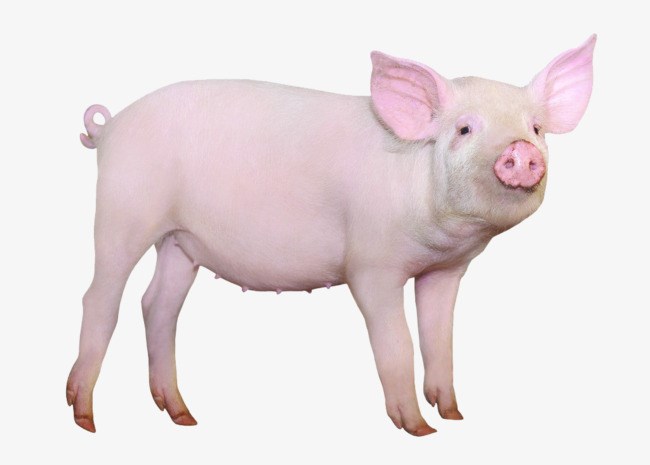 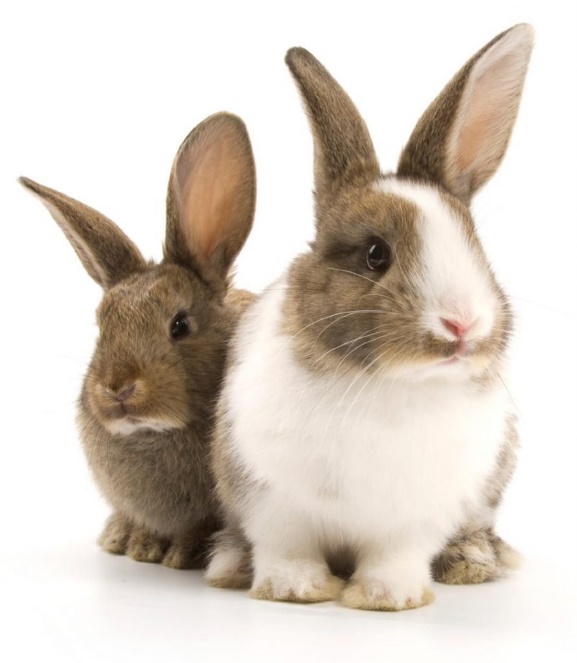 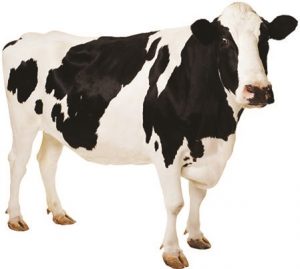 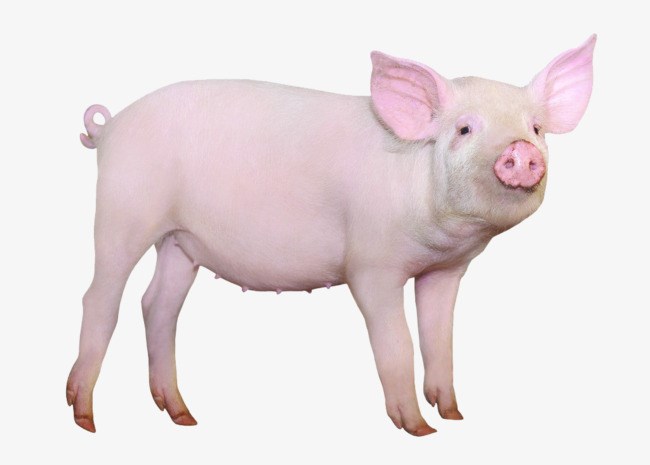 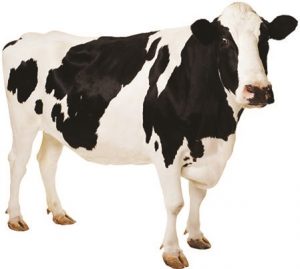 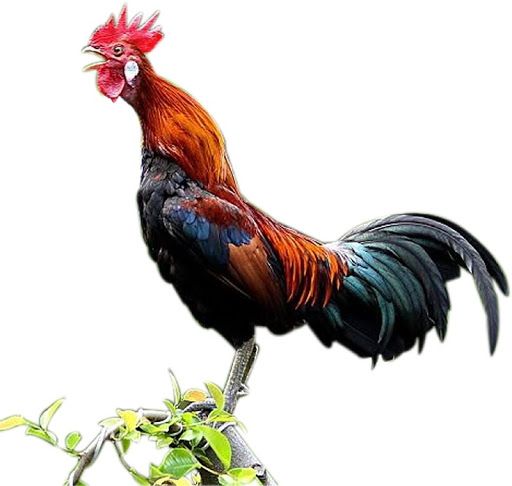 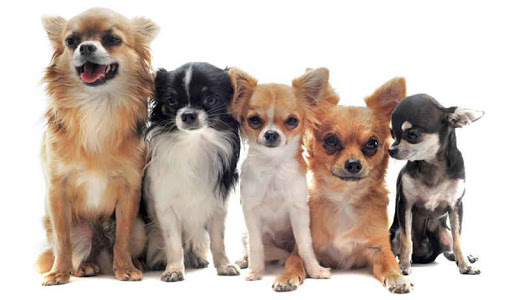 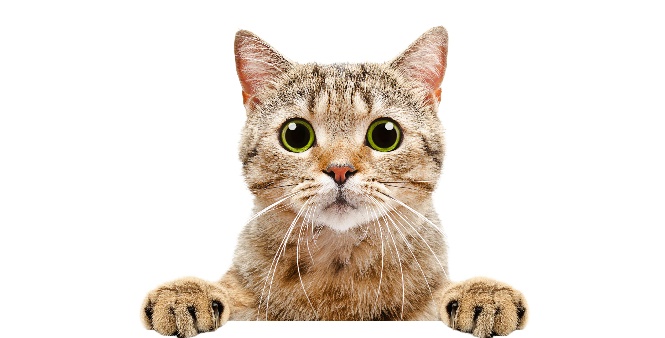 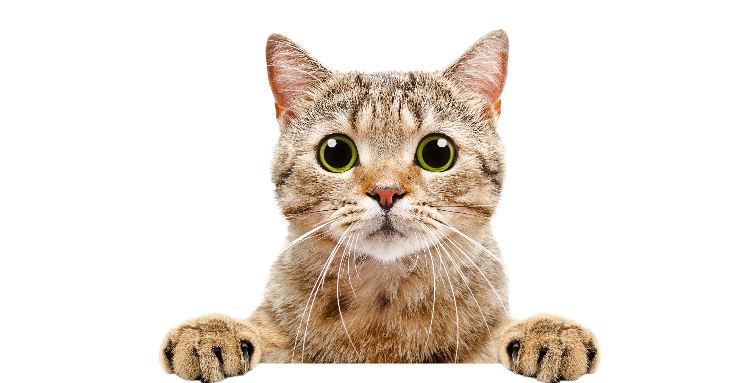 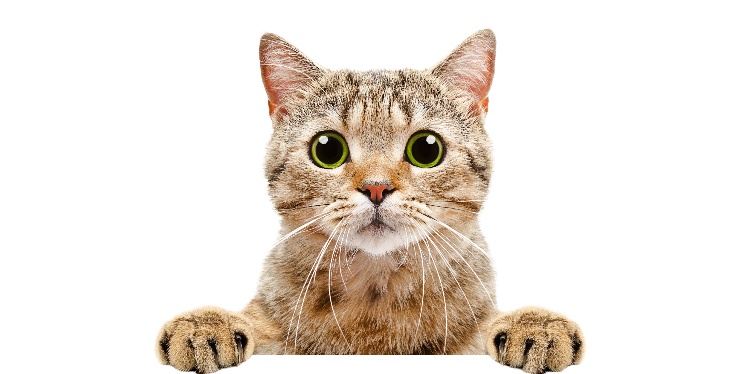 Đếm đến 3 nhận biết nhóm 
có 3 đối tượng
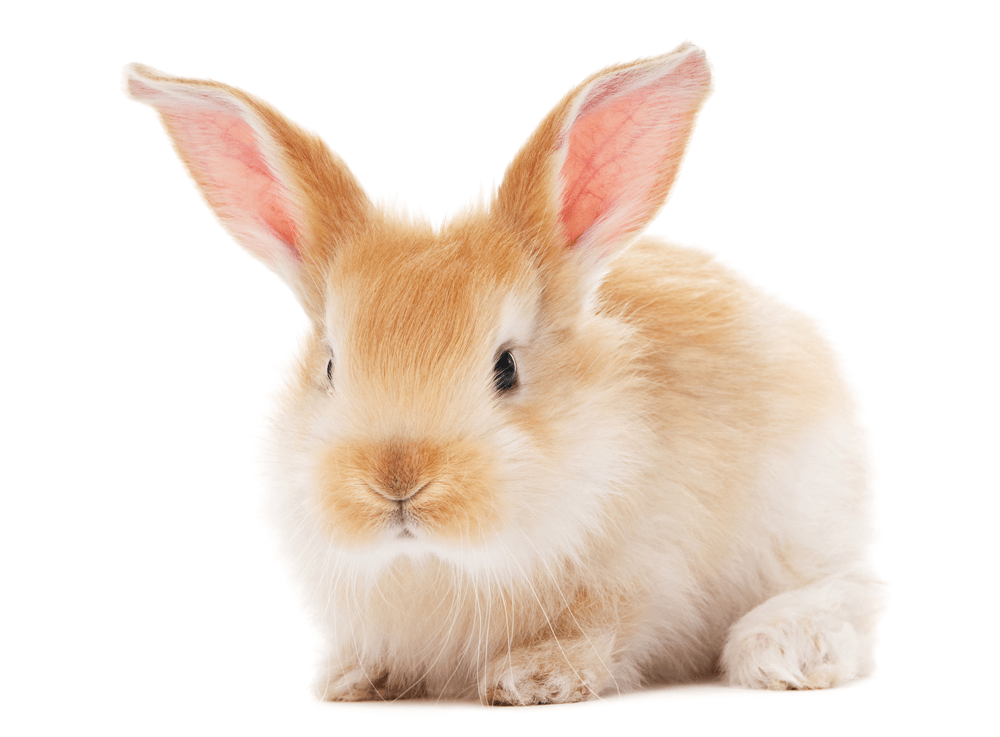 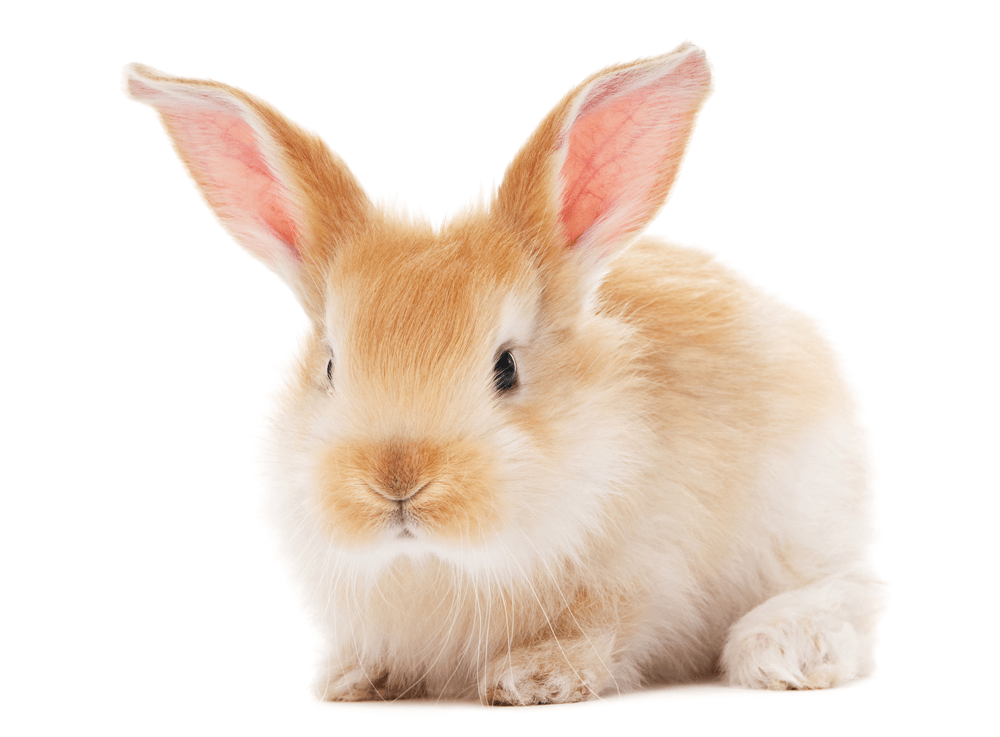 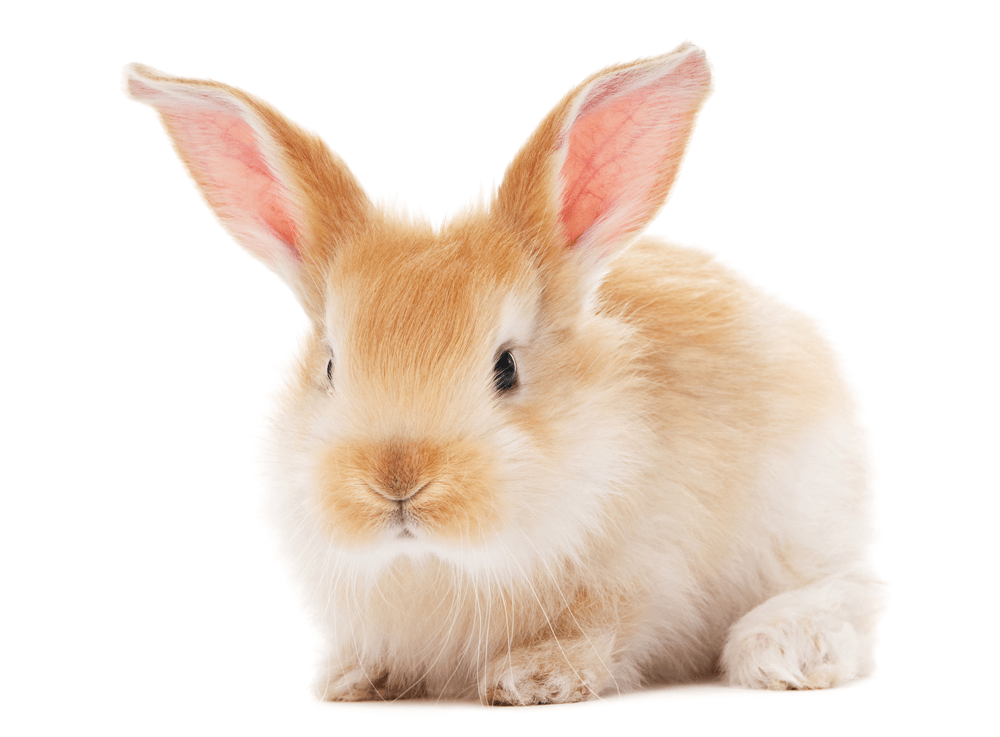 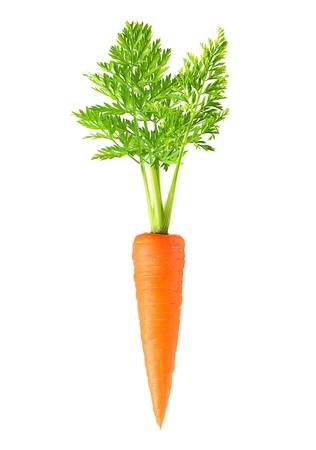 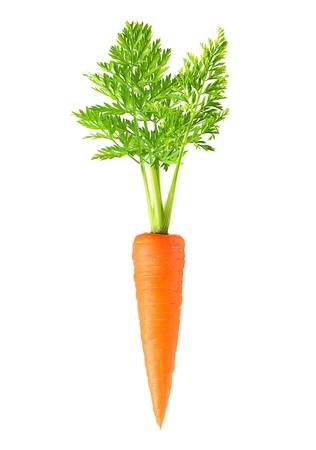 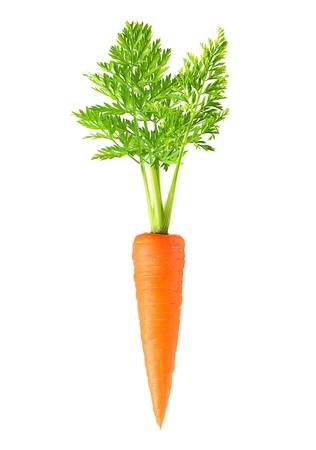 Trò chơi ai nhanh nhất
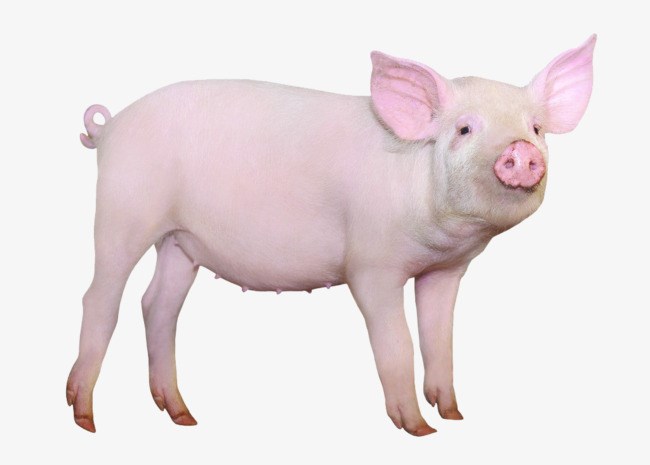 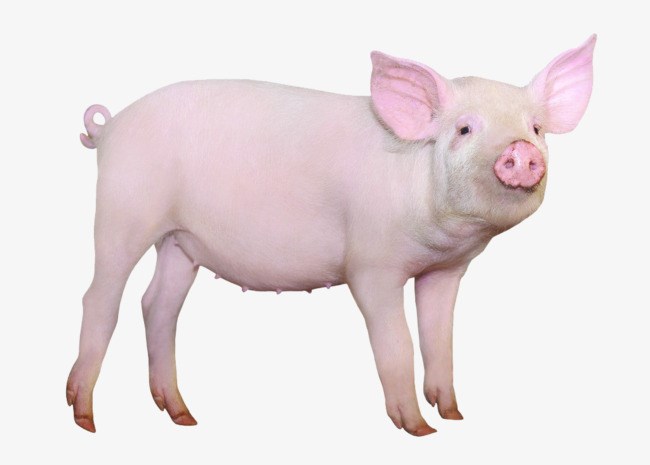 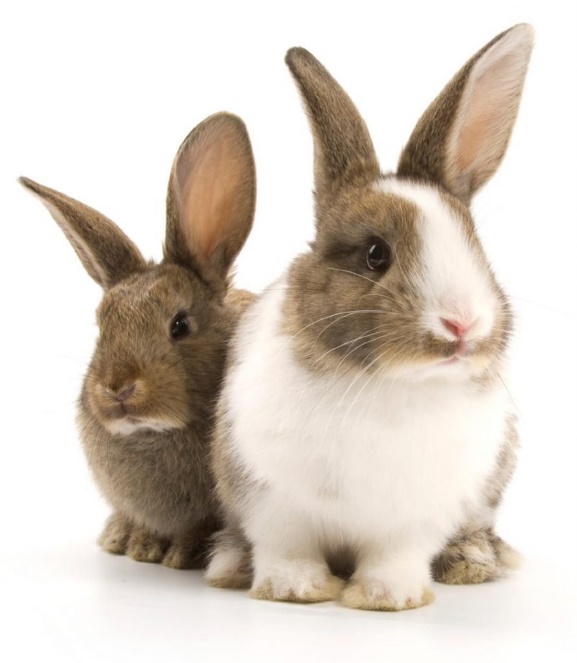 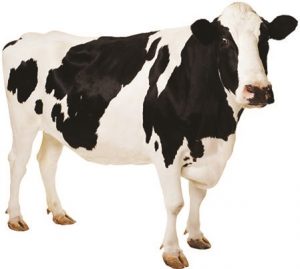 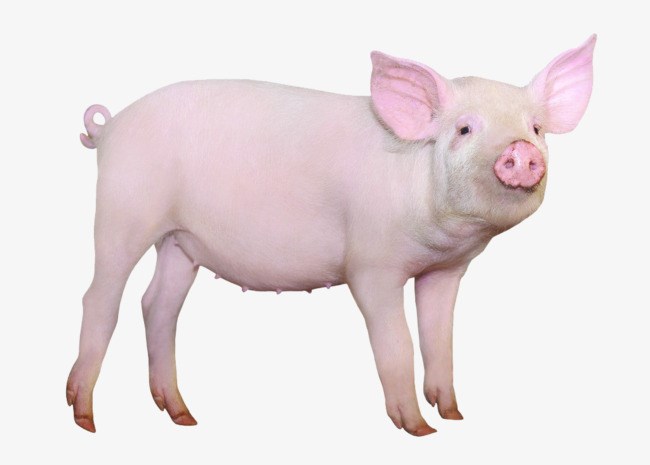 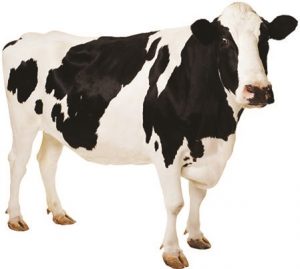 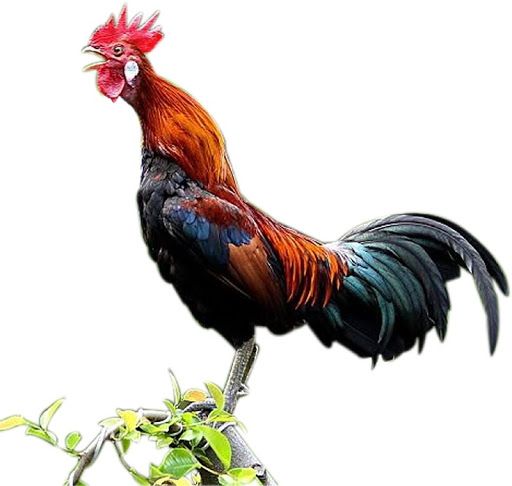 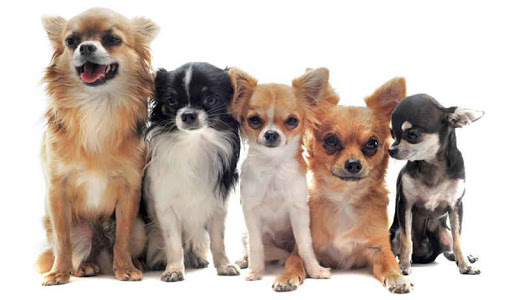 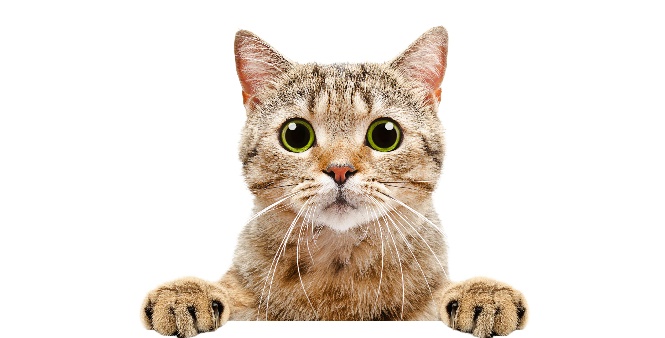 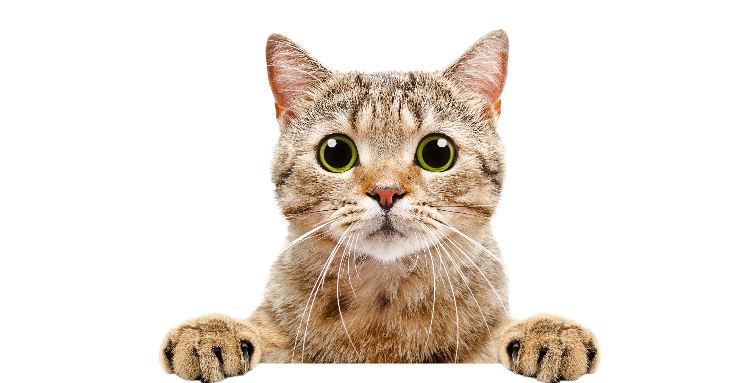 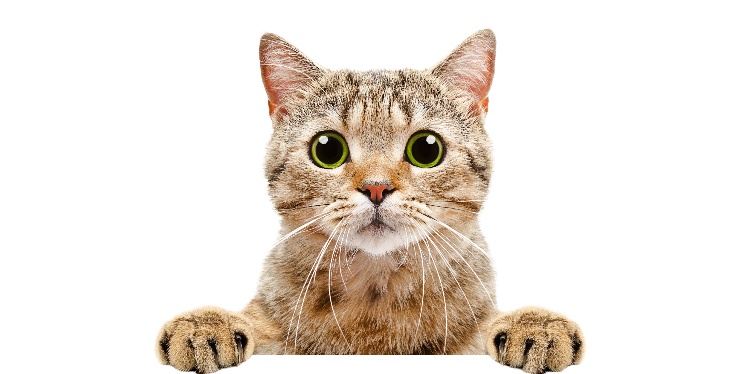